GODIŠNJI SEMINAR 2018
TRANSFERNE CENE - Opšte smernice i metode
Bojana Šangić i Jelena Obradović
30. novembar 2018.
TRANSFERNE CENE - OPŠTE SMERNICE I METODE
Pojam transfernih cena
Transfernom cenom smatra se cena nastala u vezi sa transakcijama sredstvima ili stvaranjem obaveza među povezanim licima.


Transferne cene uređene su:
Zakonom o porezu na dobit
Pravilnikom o transfernim cenama i metodama koje se po principu „van dohvata ruke“ primenjuju kod utvrđivanja cene transakcija među povezanim licima 
Smernicama OECD-a za primenu pravila o transfernim cenama
TRANSFERNE CENE - OPŠTE SMERNICE I METODE
Pojam transfernih cena
MUIDO sa Francuskom
Zakon o porezu na dobit pravlih lica
Zakon o porezu na dobit korporacija
2010
1979
1974
1991
2013
2017
Prve OECD smernice
Značajne izmene OECD smernica
Značajne izmene OECD smernica
TRANSFERNE CENE - OPŠTE SMERNICE I METODE
Povezana lica
mogućnost kontrole (najmanje 25% akcija ili udela)
mogućnost značajnijeg uticaja na poslovne odluke (25% akcija ili udela i najmanje 25% glasova u organima upravljanja)
licem povezanim sa obveznikom smatra se i ono pravno lice u kome, kao i kod obveznika, ista fizička ili pravna lica neposredno ili posredno učestvuju u upravljanju, kontroli ili kapitalu
fizička lica  koja su bračni ili vanbračni drug, potomci, usvojenici i potomci usvojenika, roditelji, usvojioci, braća i sestre i njihovi potomci, dedovi i babe i njihovi potomci, kao i braća i sestre i roditelji bračnog ili vanbračnog druga, licu koje poseduje najmanje 25% akcija ili udela ili najmanje 25% glasova u organima upravljanja društva
nerezidentna pravna lica iz jurisdikcije sa preferencijalnim poreskim sistemom
TRANSFERNE CENE - OPŠTE SMERNICE I METODE
Značaj transfernih cena
Transferne cene → poslovne odluke → poreski prihodi države
Transferene cene → predmet zloupotreba
Transferne cene → usluge → dodatna dokumentacija kojom se dokazuje da su usluge zaista pružene
Primeri: 
troškovi marketinga 
usluge istraživanja tržišta
konsultancke usluge
troškovi management fee
TRANSFERNE CENE - OPŠTE SMERNICE I METODE
Vrste izveštaja
TRANSFERNE CENE - OPŠTE SMERNICE I METODE
Odobravanje zajmova između povezanih lica
Primljen beskamatni zajam → nisu iskazani rashodi → obavezu dostavljanja izveštaja ima samo zajmodavac (413-00-173/2016-04 od 18.7.2016. godine) 
Primljen kamatni zajam → iskazani rashodi → provera postojanja korekcije po osnovu utanjene kapitalizacije na Obrascu OK → proveru postojanja korekcije primenom pravila o transfernim cenama u skladu sa Pravilnikom o kamatnim stopama ili interne kamate jednoobrazno primenjene
Dat beskamatni zajam → nisu iskazani prihodi → obračun kamate u skladu sa Pravilnikom o kamatnim stopama ili interne kamate jednoobrazno primenjene (u ovom slučaju 0%)
Dat kamatni zajam → iskazani prihodi → obračun kamate u skladu sa Pravilnikom o kamatnim stopama ili interne kamate jednoobrazno primenjene → pozitivna razlika ili negativna razlika
Preuzimanje potraživanja po osnovu pozajmica?
TRANSFERNE CENE - OPŠTE SMERNICE I METODE
Dodatne uplate kojima se ne povećava osnovni kapital
TRANSFERNE CENE - OPŠTE SMERNICE I METODE
Promet zemljišta između povezanih lica
Nabavka zemljišta od povezanog lica → pitanje obaveznosti sastavljanja Izveštaja o TC u punom obimu
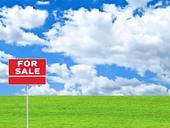 TRANSFERNE CENE - OPŠTE SMERNICE I METODE
Transakcije sa povezanim licem sa kojim odnos povezanosti postoji u kraćem periodu od perioda izveštavanja
01.01.-30.09.2018.
01.10.-31.12.2018.
TRANSFERNE CENE - OPŠTE SMERNICE I METODE
Uticaj avansa i PDV-a na utvrđivanje iznosa transakcija između povezanih lica
PDV
Avansi
TRANSFERNE CENE - OPŠTE SMERNICE I METODE
Statusna promena - pripajanje zavisnog lica matičnom licu u toku poreskog perioda
01.01.-30.09.2018.
01.10.-31.12.2018.
TRANSFERNE CENE - OPŠTE SMERNICE I METODE
Metode za analizu transfernih cena
TRANSFERNE CENE - OPŠTE SMERNICE I METODE
Izbor metode za analizu transfernih cena
TRANSFERNE CENE - OPŠTE SMERNICE I METODE
1) metoda uporedive cene na tržištu
Interna – obveznik ima u svemu uporedive transakcije sa kontrolisanom transakcijom
Eksterna - u svemu uporedive transakcije sa kontrolisanom transakcijom i javna dostupnost
Primer: kupoprodaja polovnog vozila
Primer: prodaja proizvoda iz asortimana obveznika pod istim uslovima i povezanim i nepovezanim licima
TRANSFERNE CENE - OPŠTE SMERNICE I METODE
2) metoda cene koštanja uvećane za uobičajenu zaradu (metoda troškova uvećanih za bruto maržu)
Bazira se na troškovima koji proizilaze iz transakcija prodaje dobara ili pružanja usluga, koji se uvećavaju za iznos bruto marže u zavisnosti od  funkcija koje se vrše, rizika koji se snose kao i imovine koja se koristi.
TRANSFERNE CENE - OPŠTE SMERNICE I METODE
3) metoda preprodajne cene
Utvrđuje se na osnovu cene po kojoj se proizvod prodaje nepovezanom licu, koja se koriguje za uporedivu bruto maržu kako bi se utvrdila cena po principu "van dohvata ruke" za isti proizvod koji je nabavljen od povezanog lica.
TRANSFERNE CENE - OPŠTE SMERNICE I METODE
4) metoda transakcione neto marže (TNM)
Podrazumeva poređenje neto profitne marže ostvarane u transakcijama sa povezanim licima sa neto profitnim maržama ostvarene u sličnim transakcijama sa nepovezanim licima, ili između nepovezanih lica.
TRANSFERNE CENE - OPŠTE SMERNICE I METODE
5) metoda podele dobiti;
Two-sided method
Primenjuje se u sistemima sastavljenih od više povezanih lica:
- koji se lančano nadovezuju jedno na drugo u obavljanju pojedinih faza procesa poizvodnje
- kod transakcija jedinstvenom nematerijalnom imovinom, brendom, žigom i sl.
Postupak podrazumeva dva koraka:
TRANSFERNE CENE - OPŠTE SMERNICE I METODE
6) bilo koja druga metoda kojom je moguće utvrditi cenu transakcije po principu "van dohvata ruke", pod uslovom da primena metoda prethodno navedenih u ovom stavu nije moguća ili da je ta druga metoda primerenija okolnostima slučaja od metoda prethodno navedenih
TRANSFERNE CENE - OPŠTE SMERNICE I METODE
Metode - uslovi za primenu, prednosti i slabosti
TRANSFERNE CENE - OPŠTE SMERNICE I METODE
Metode - uslovi za primenu, prednosti i slabosti
TRANSFERNE CENE - OPŠTE SMERNICE I METODE
Nove OECD smernice za transferne cene iz 2017. godine
Izmene sa ciljem usklađivanja sa Akcionim planom BEPS:
akciona tačka 4 - smanjenje troškova kamate i drugih finansijskih plaćanja
akciona tačka 8 - prenos nematerijalne imovine između članova grupacije
akciona tačka 9 - transfer rizika ili alokacije kapitala između članova grupacije
akciona tačka 10 - visokorizične transakcije
akciona tačka 13 - dokumentovanje transfernih cena na tri nivoa:
1. Master file (na nivou grupe); 
2. Local file (na nivou poreskog obveznika) 
3. Countrу by country report CbCR 

Izmene poglavlja IV – safe harbours i poglavlja VI – pojednostavljeni pristup za međukompanijske usluge koje ne dodaju značajnu vrednost
HVALA NA PAŽNJI!